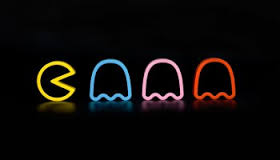 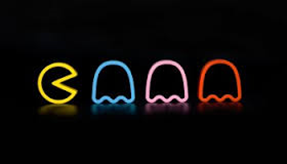 FUTURELINE
4D IIS SELLA
TORINO
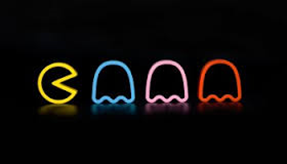 Futureline crea i videogiochi del futuro. Ne fanno parte progettisti, tecnici, informatici ed esperti di comunicazione d’impresa. 
Il settore è complesso per l’oggetto stesso dell’impresa e per la grande concorrenza esistente.
In questo tipo di società occorre essere non solo competenti e brillanti, ma anche saper ‘predire’ il futuro: il trend del settore, le mosse della concorrenza, i desideri di un tessuto sociale in continuo cambiamento.
Proprio per questo motivo è importante predisporre un buon piano di rischio e relazionarsi con coloro che di professione si occupano delle incertezze del futuro: le assicurazioni.
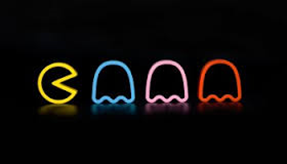 Risks’ Plan
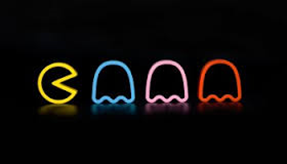 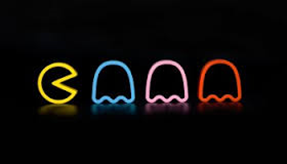 Conclusioni
Questo tipo di simulazione è servita prima di tutto a capire la complessità della valutazione dei rischi e di come possano essere di competenza di qualcuno di specializzato. Per questo, nella realtà, chiederemmo la consulenza di un agente assicurativo che ci proponesse un pacchetto di contratti di protezione adatti alla specifica attività, alla localizzazione dell’impresa e alle caratteristiche specifiche della Futureline. Inoltre impareremmo a trovare le informazioni oggettive necessarie (statistiche e dati) prima di prendere qualunque decisione riguardante i possibili rischi.